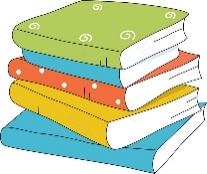 三
下
学
数
5.4 面积单位间的进率
讲师：PPT818
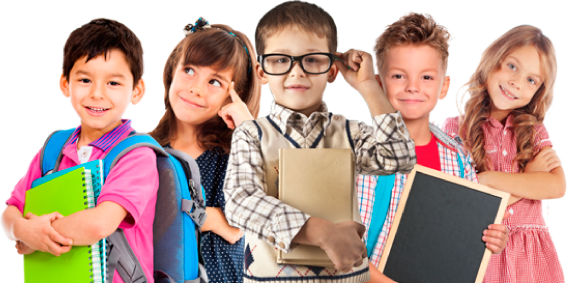 目  
录
CONTENTS
3
1
课堂练习
温故知新
4
2
新知探究
课堂小结
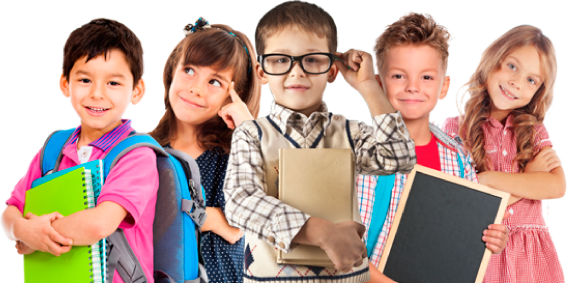 温故知新
03
1
学而时习之，不亦说乎
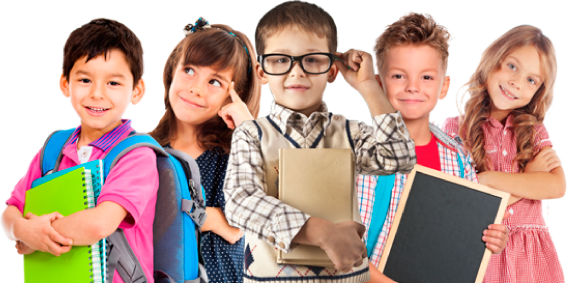 温故知新
1. 常用的长度单位有哪些？每相邻两个长度单位间的进率是多少？
1米＝10分米，1分米＝10厘米，1厘米＝10毫米
每相邻两个长度单位间的进率是10
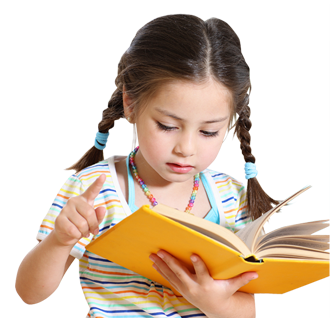 2. 常用的面积单位有哪些？
平方米、平方分米、平方厘米
新知探究
03
2
学，然后知不足。
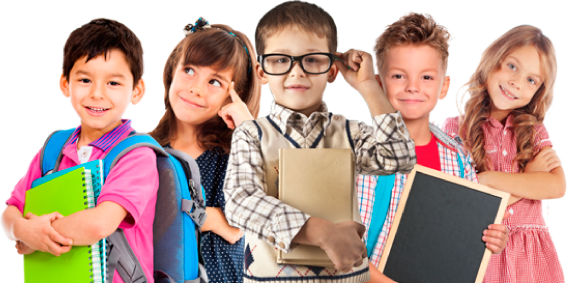 新知探究
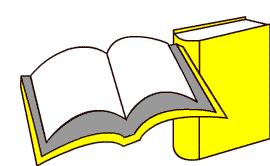 探究点1
面积单位间的进率
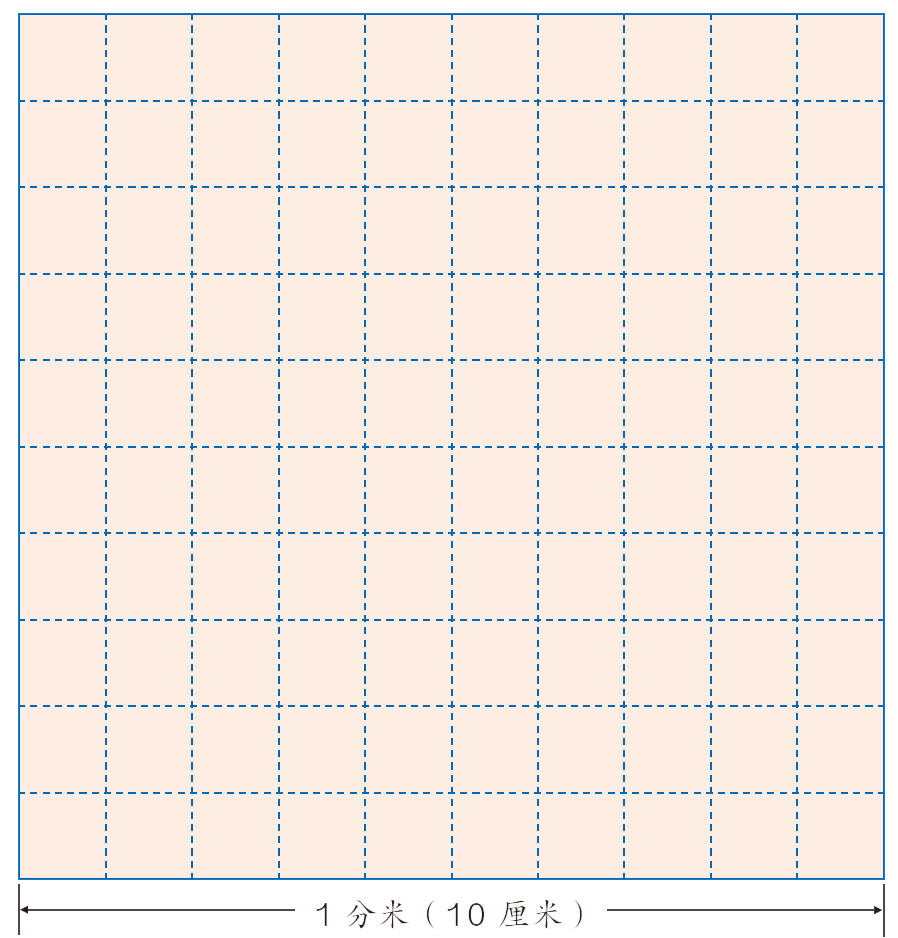 下面这个大正方形的面积是多少？
1分米（10厘米)
新知探究
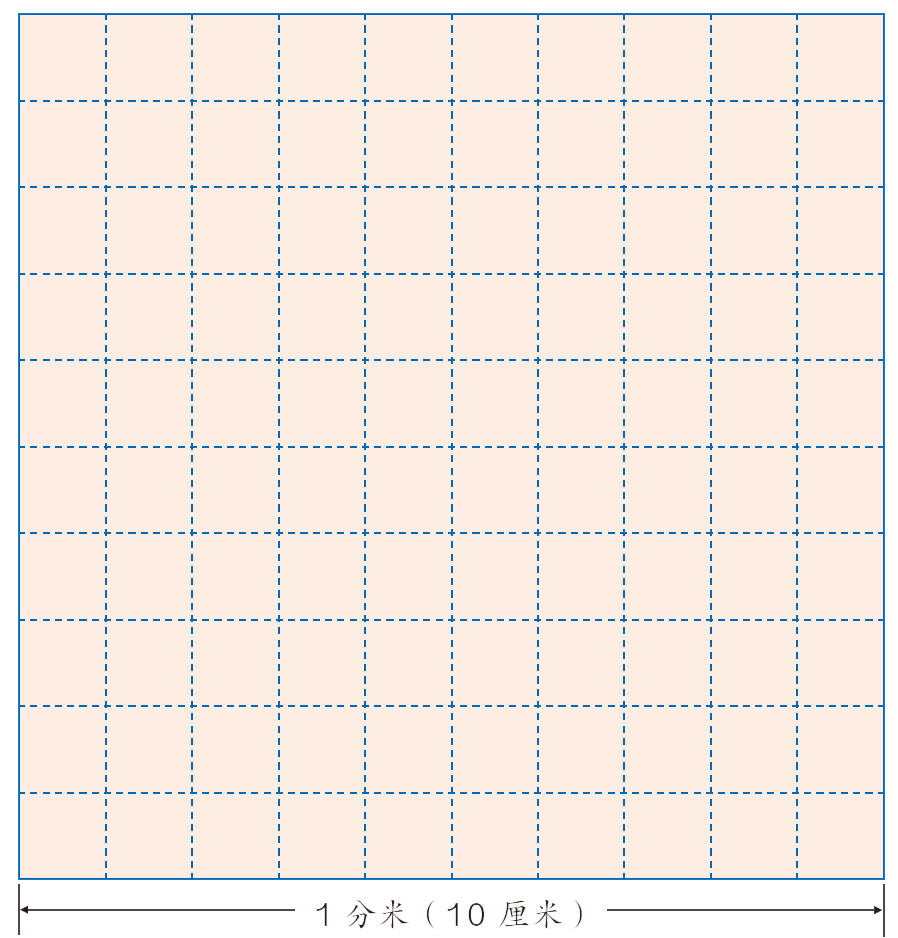 我这样算：边长是1分米，面积就是1平方分米。
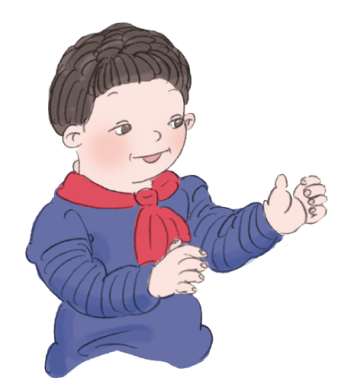 1分米（10厘米)
新知探究
1平方分米＝100平方厘米
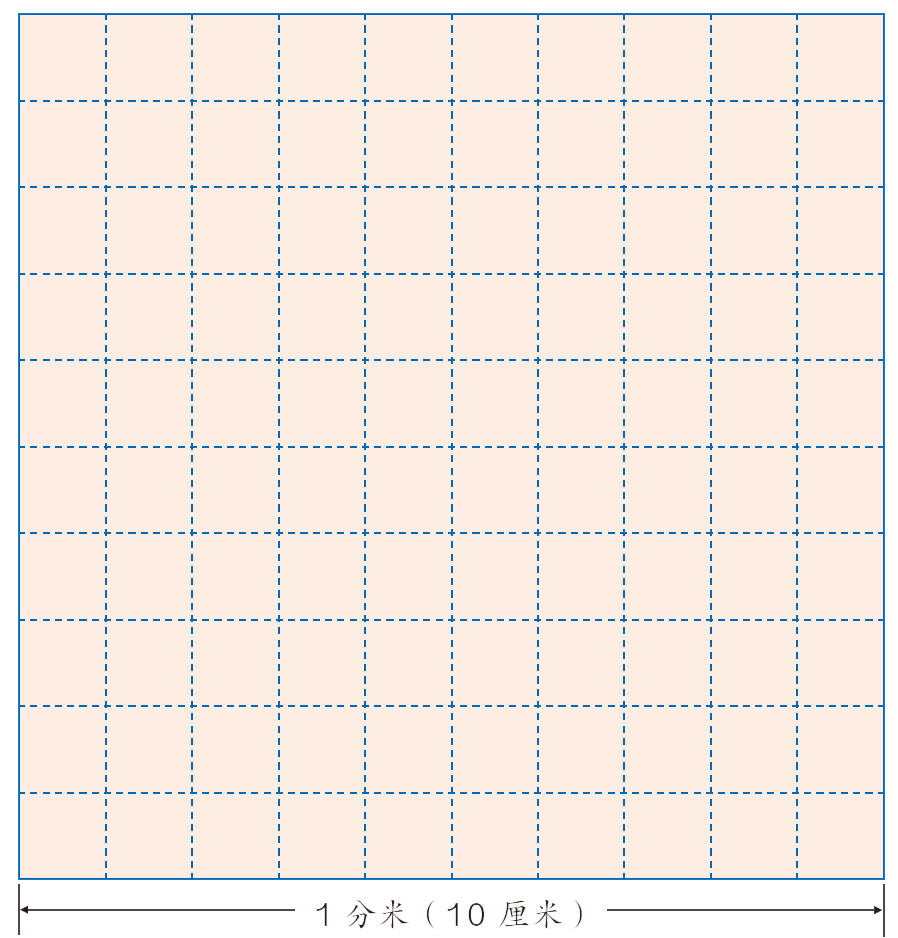 还可以这样算：边长是10厘米，面积就是10×10＝100（平方厘米）。
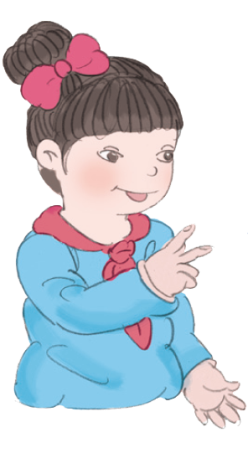 1分米（10厘米)
新知探究
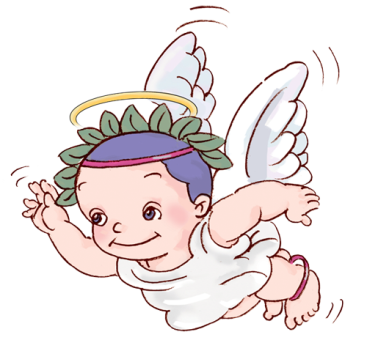 想一想：1平方米等于多少平方分米？
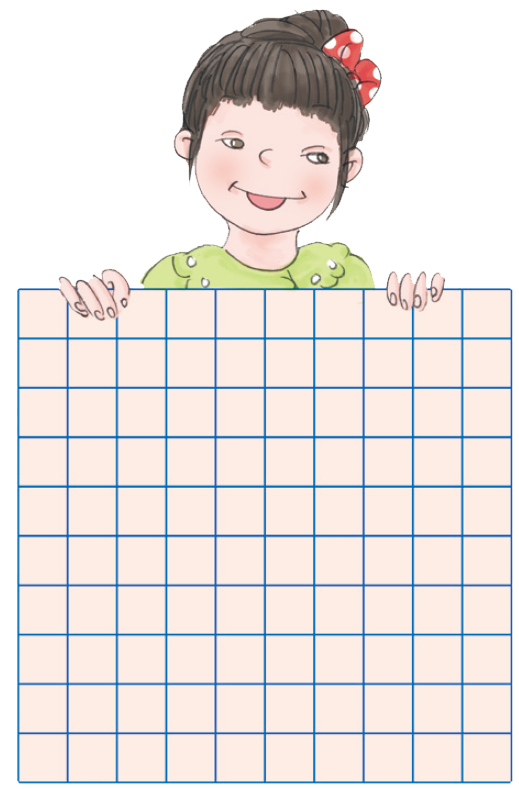 仿照上面的方法说一说。
表示1平方分米
我这样算：
边长是1米，面积就是1平方米。
还可以这样算：
边长是10分米，面积就是
10×10＝100（平方分米）。
100
1平方米＝（       ）平方分米
新知探究
归纳总结：
常用面积单位间的进率：
        1平方分米＝100平方厘米
        1平方米＝100平方分米
 相邻两个常用的面积单位间的进率是100。
（讲解源于《点拨》）
新知探究
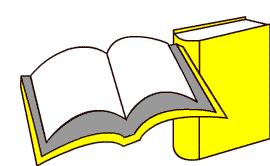 探究点2
面积单位间的换算
下图是一块正方形的交通标志牌，标志牌的面积是多少平方厘米？合多少平方分米？
正方形的面积＝边长×边长
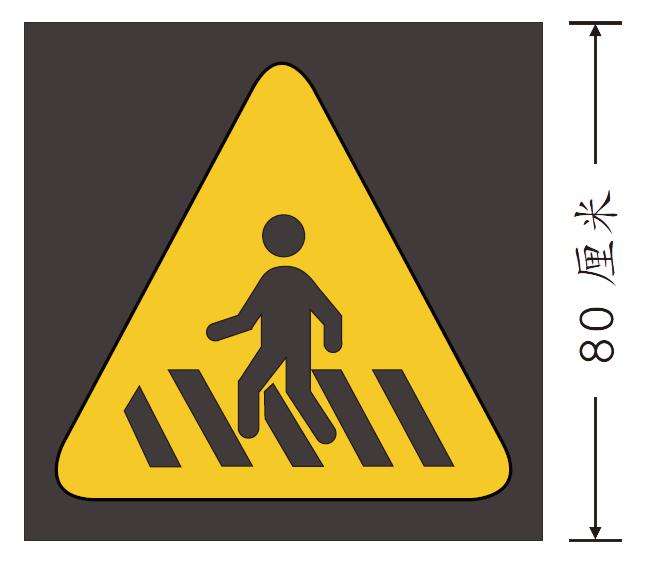 80×80＝6400（平方厘米）
100平方厘米＝1平方分米
6400平方厘米＝64平方分米
答：面积是6400平方厘米，合64平方分米。
新知探究
归纳总结：
面积单位间的换算方法：
（1）高级单位换算成低级单位：乘进率；两个单位间的进率中有几个“0”，就在数字后添几个“0”。
（2）低级单位换算成高级单位：除以进率；两个单位间的进率中有几个“0”，就在数字后面去掉几个“0”。
（讲解源于《点拨》）
课堂练习
03
3
纸上得来终觉浅,绝知此事要躬行
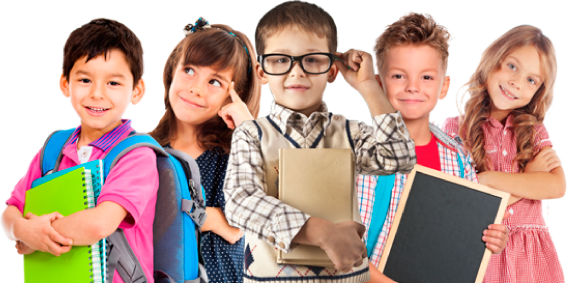 课堂练习
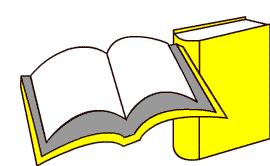 (选题源于《典中点》经典题库)
夯实基础
1．想一想，填一填。
(1)边长是1米的正方形，面积是(　　)平方米，也可以把它看成边长是(　　)分米的正方形，面积是(　　)平方分米，所以1平方米＝(　　)平方分米。
(2)1平方分米＝(　　　)平方厘米
1
100
100
10
100
课堂练习
(3)
7平方米＝(　　)平方分米                    
6平方分米＝(　　　)平方厘米
60平方分米＝(　　　　)平方厘米       
800平方厘米＝(　　)平方分米
200分米＝(　　)米
700
600
6000
8
20
课堂小结
03
4
学而不思则惘，思而不学则殆
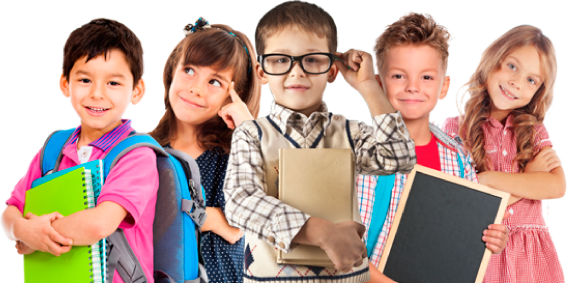 课堂小结
常用面积单位间的进率：
1平方米＝100平方分米
1平方分米＝100平方厘米
相邻两个常用的面积单位间的进率都是100。
课堂小结
面积单位间的换算方法：
（1）高级单位换算成低级单位：乘进率；两个单位间的进率中有几个“0”，就在数字后添几个“0”。
（2）低级单位换算成高级单位：除以进率；两个单位间的进率中有几个“0”，就在数字后面去掉几个“0”。
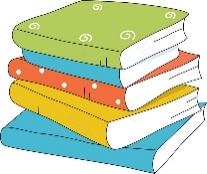 三
下
学
数
感谢各位的仔细聆听
讲师：PPT818
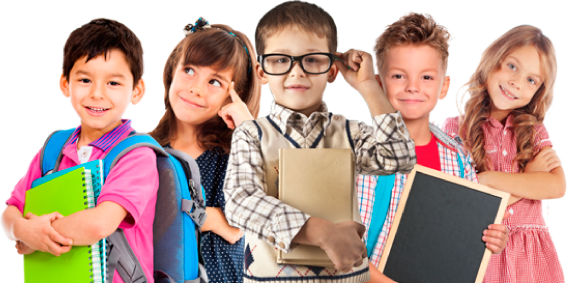